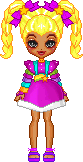 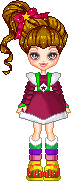 0
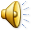 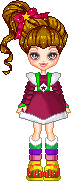 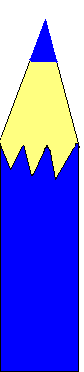 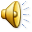 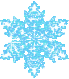 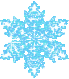 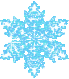 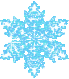 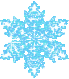 5-5=0
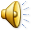 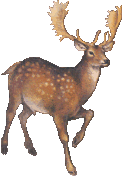 3-3=0
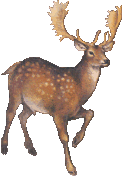 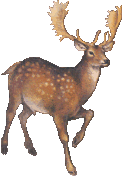 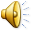 5
4
3
0
0
2
0
0
0
1
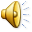 Картинки, фото, анимация  и т. д.  взяты из интернета
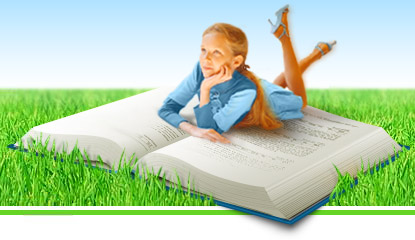 Работа Семенец В. В. учителя г. Радужного МОУ СОШ №8